LeadershipandThe Importance of Service
Ken Falke
Leadership Defined
A Leader is some one who helps get people to a place they couldn’t get on their own.
A Follower has two key needs:  
they want to contribute 
they want to grow.
Get to know your people (FORD)
Family
Occupation
Recreation 
Dreams

Service – and Leadership Matter to Mental Health + Suicide
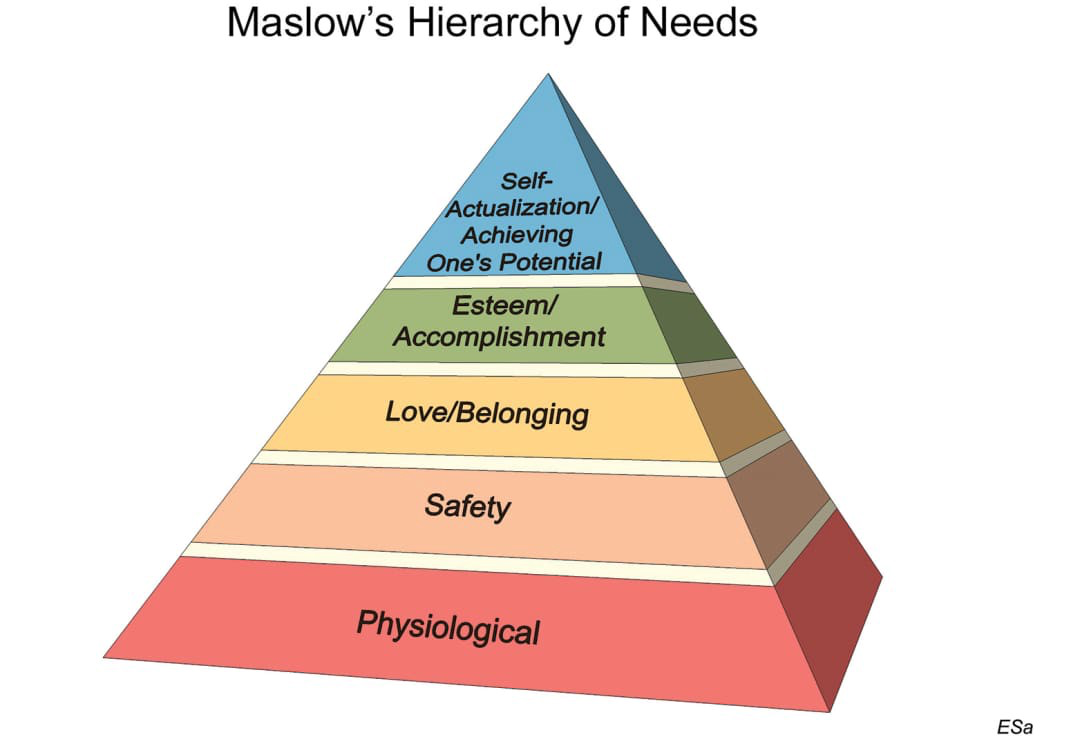 Lead Yourself First
Attributes of a Great Leader
IQ
Technical Ability
Emotional Intelligence
Self awareness
Self regulation
Motivation
Empathy
Social skill
What we know about Life
A tough to manage Life
Measuring Yourself
1-5
1-5
1-5
1-5
How Will You Be Remembered?
Ken’s 10
1) Set and clearly communicate your Vision. Speak it, Write it, Draw it.  Everyone must know where they are going and why.
2) Setting and Achieving Goals. - Results oriented. Meet your people where they are and challenge them to stretch.
3) Listen.  Be present and listen to what is being said. – Communicate clearly! Make decisions and don’t waffle around.
4) Be Kind.  No one likes a screamer. – Be passionate. Kindness and passion are contagious.
5) Work Hard. Measured in output, not time worked.
6) Hire Quality People. Partner with Quality Customers. – Team Builder.
7) Create a culture of Loyalty and Satisfaction, with both employees and customers by building relationships. Connection not Control.
8) Empower your team and ensure you hold them Accountable. Teach them to ask “WHY?” and not “WHY ME?”.
9) Take Calculated Risks. 
10) Give Back. – Must have character. Volunteering and sharing profits.
Developing High Performing Teams
Select the right people
Clearly define the objectives
Do your basics well…to perfection
Pursue Excellence
Measuring Success
Measuring Success
Don’t measure what we do, by what we do, but instead measure in terms of results.
Customer satisfaction, loyalty, commitment and ownership behavior
Employee satisfaction, loyalty, commitment and ownership behavior
Profit
Growth
Innovation
Good News sticks to employees
Bad News sticks to Company


“Measuring service experience, the end is more important than the beginning”
Employee and Customer Success
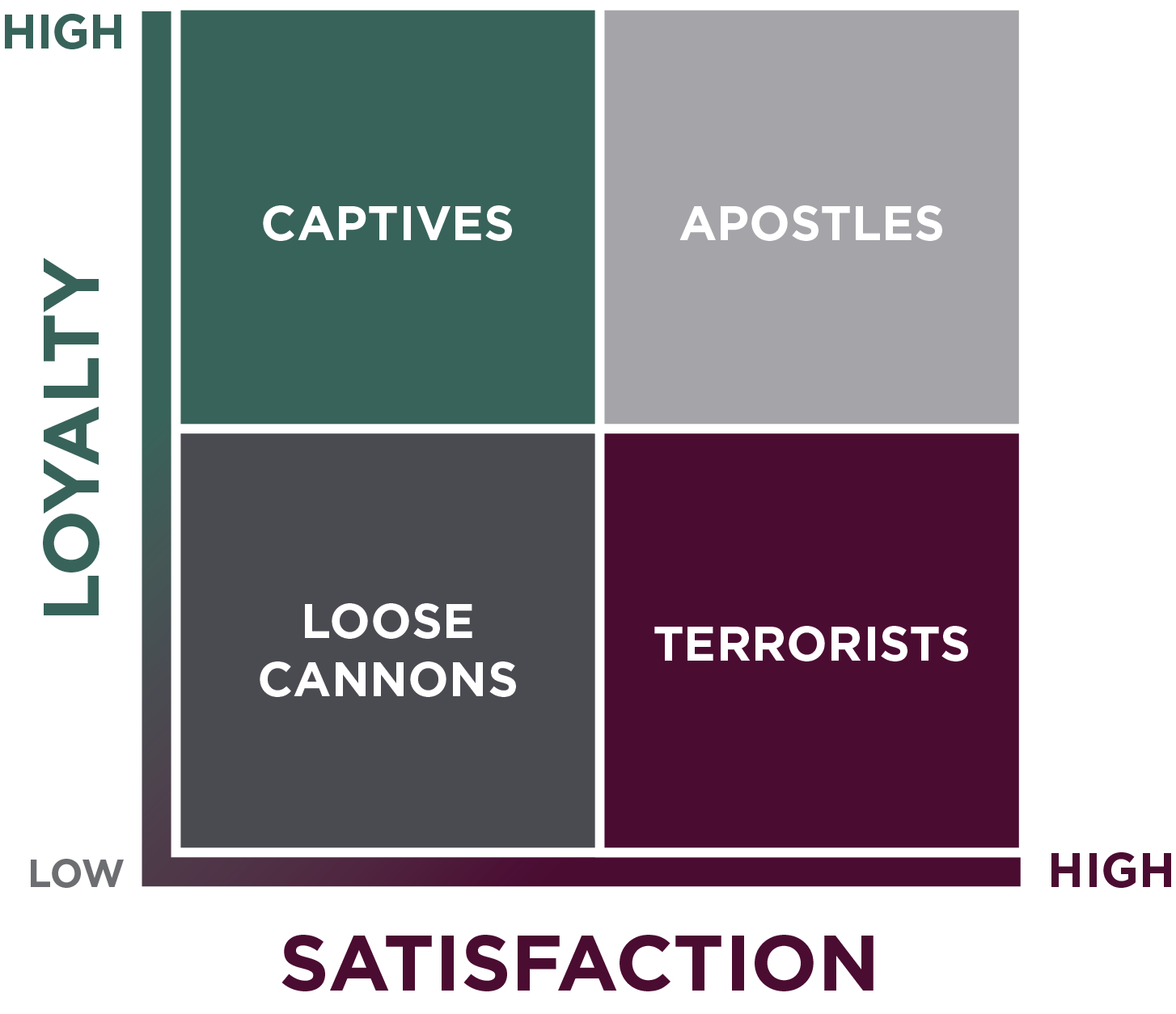 Our Mission
To Create a Life Worth Living!
How Will You Be Remembered?
Questions
Email:
ken@strugglewell.com

Cell:
571.919.9062